Reasonable Accommodations Demystified
The Tenant Perspective
Deena A. Zakim, Esq.
Greater Boston Legal Services
May 23, 2022
WHY DO WE HAVE REASONABLE ACCOMMODATION PROTECTIONS?
To provide equal access to housing to people with disabilities; full inclusion within communities
Reasonable accommodation policy aims to balance rights of tenants with disabilities and the legitimate interests of housing providers. 
See City Wide Assoc. v. Penfield, 409 Mass. 140, 142 (1991); Schaw v. Habitat for Humanity of Citrus County, Inc., 938 F.3d 1259, at 1265 (11th Cir. 2019) , citing S.E. Cmty. Coll. v. Davis, 442 U.S. 397, 412 (1979). 
Owners must accommodate if it is necessary to allow the tenant/applicant equal access to the housing and if the accommodation requested is reasonable
Requesting Accommodations
No “magic” words required to make a request. 
See Boston Hous Auth. v. Bridgewaters, 452 Mass. 833, 847 (2009). 

Tenant/ applicant just needs to make clear to the housing provider “that she is requesting an exception, change, or adjustment to a rule, policy, practice, or service because of her disability.”
See HUD/DOJ Joint Statement at 10.  
No set deadline, form, or mode in order to make a request. The request can be made orally or in writing, on specific forms or not. 

 Foot-in-the-door RAs… Deadline approaching. 
Requesting RA, Basics, will provide supporting documentation ASAP

BUT
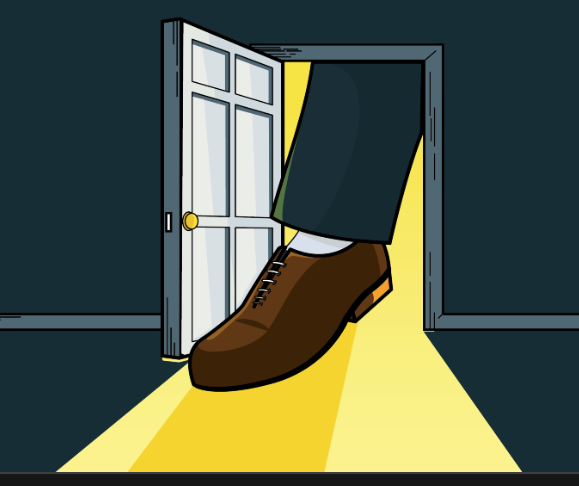 BEST Practice in requesting accommodationsBE SPECIFIC: disability-related need; why necessary
Person who needs RA, needs it now… best to provide all info up front to avoid delay. 
Include documentation that the person has a disability (unless obvious or clearly known by Owner), explanation of how the disability is related to the accommodation, and why the accommodation is necessary to enable the tenant equal access to housing.
DO NOT need to include diagnoses. Sometimes tenant/applicant wants to because it makes it easier for owner to understand/process.
USE our example Certification of Need form
EXAMPLE
Tenant facing eviction from subsidized housing for non-payment of rent (already received NTQ and S and C)
Tenant has cognitive disabilities that make it difficult for her to remember to pay each month (--submit provider letter confirming this)
Tenant owes 10k
Tenant can request an accommodation that landlord cease/stay the eviction proceedings, permit her to arrange (or have a provider arrange) an automated payment system, apply for rental arrearage assistance to repay the amount owed/ or negotiate an affordable repayment plan
Continue her tenancy and comply with rent payment requirements moving forward
Evaluating Owner Responses
Owner Requests Additional Information
Owner “should seek only the information that is necessary to evaluate if the reasonable accommodation is needed because of a disability.” (HUD/DOJ Joint Statement at 14) Tenant only needs to provide that necessary information.
If more is needed, should provide.
Owner Proposes Alternatives
Interactive process- Tenant not necessarily entitled to one specific RA (unless it is the only one that would allow her equal access). Must be flexible. Consider if proposal is reasonable and would work
Opportunity for parties to work together
Creativity
Owner Requires Certain Forms
If not too burdensome, fill them out
If it will cause too much delay or to provide more info than necessary, oppose it
With Pro Se tenants, may make more sense for them to permit access to providers. 
 Owner Ignores Request
Unreasonable delay can = discrimination
If Owner denies the request:
Depending on housing type, may have administrative appeal rights (public/subsidized housing). APPEAL.
If arises within Summary Process case Options: 1) raise as Defense, 2) Ask Court to order Owner to accommodate/or continuance to permit/require further engagement in RA process
File Discrimination Claims with HUD/MCAD
COMMON AREAS OF CONFLICT/LITIGATIONTHE EXCLUSIONS
--> ????
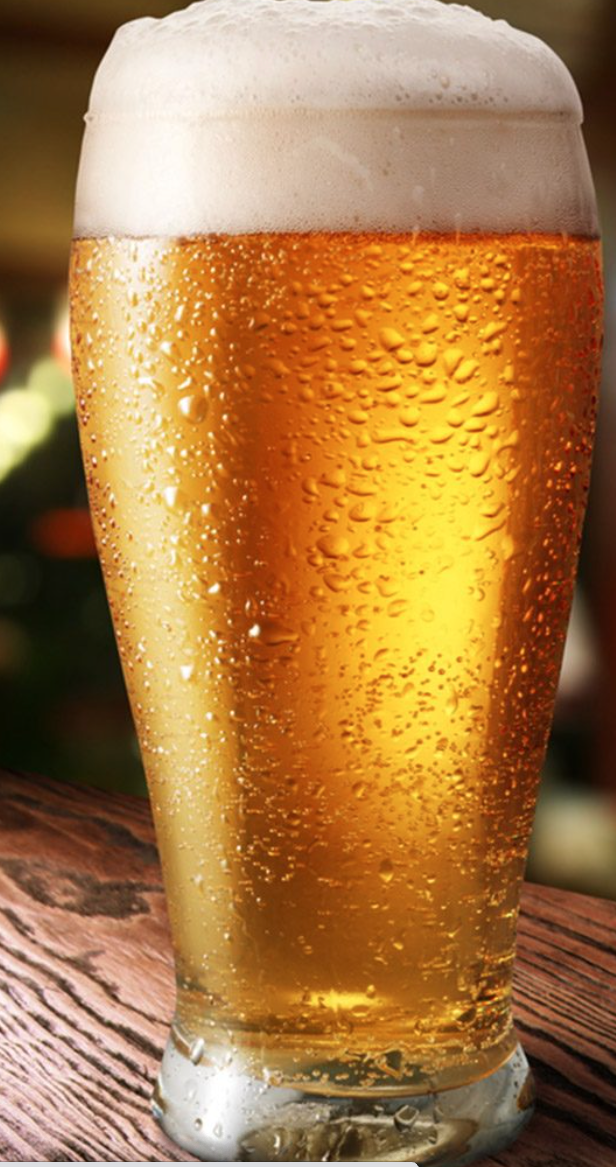 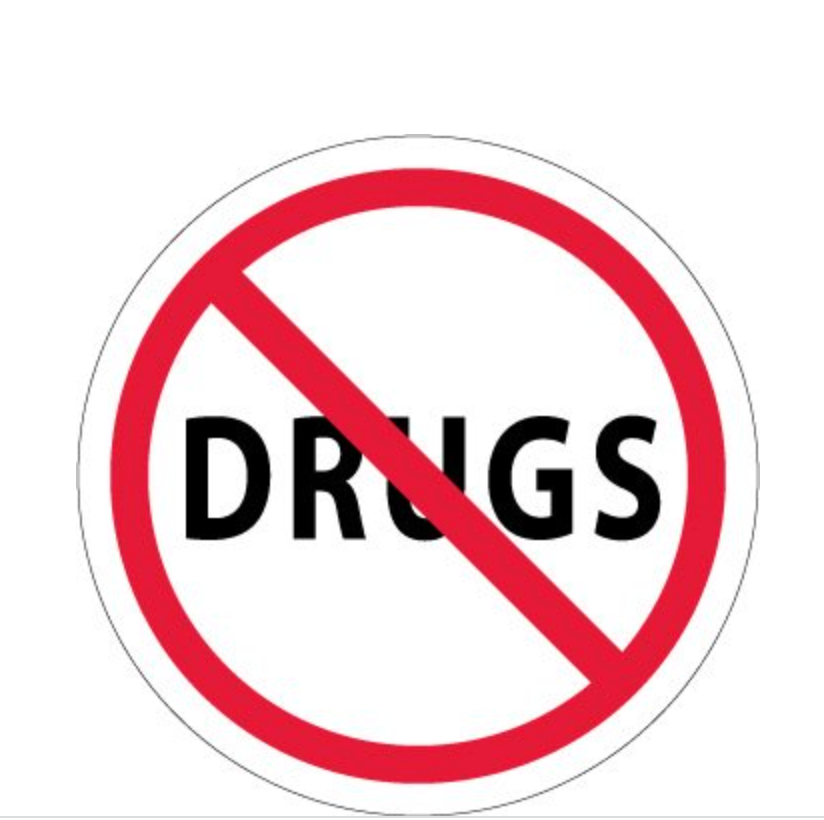 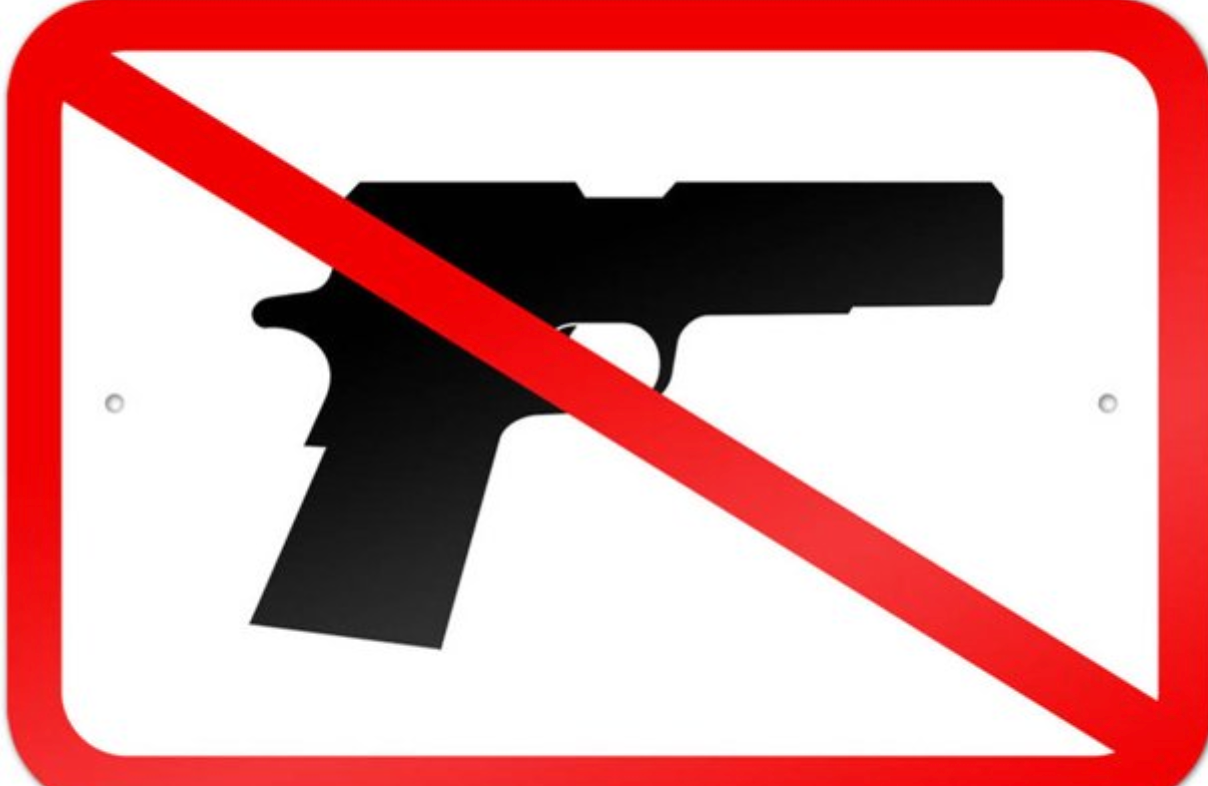 **DIRECT THREAT  to health or safety/ whose tenancy  subst damage to property = not protected
--BUT if the RA will “acceptably minimize the risk the tenant poses.” Boston Hous. Auth. v. Bridgewaters, 452 Mass. 833, 842 (2009), the accommodation must be granted. 
--Individual assessment
-- “[I]nability to provide absolute assurance” does not render a proposed accommodation unreasonable.  See Moretalara v. Boston Hous. Auth., 99 Mass. App. Ct. 1,13-14 (2020).  
--Burden regarding direct threat “is on the landlord.” Boston Hous. Auth. v. Bridgewaters, 452 Mass. 833, 843 (2009).
**CURRENT USE-- People who currently use illegal substances or whose alcoholism prohibits them from being otherwise qualified
--BUT current use exception only applies if person seeking protection is doing so solely based on their current use.
--AND history of use of illegal substances= qualifying disability
COMMON AREAS OF CONFLICT/LITIGATION (CONTINUED)
Deadlines -- Can be raised at the “proverbial last minute.” Douglas v. Kriegsfeld Corp., 884 A.2d 1109, 1121 (D.C. 2005). 
Who is “Otherwise qualified”?- An individual who is able to comply with the program once an accommodation is provided is qualified.
Is it necessary? T/A needs it to gain/maintain equal access to housing
Examples
It is reasonable? (not undue fin/admin burden; not fund. alt.)
Examples